Now the serpent was more crafty than any other beast of the field that the Lord God had made.
He said to the woman, “Did God actually say, ‘You shall not eat of any tree in the garden’?”
													Genesis 3:1
I will put enmity between you and the woman,and between your offspring and her offspring;he shall bruise your head,and you shall bruise his heel.																				Genesis 3:15
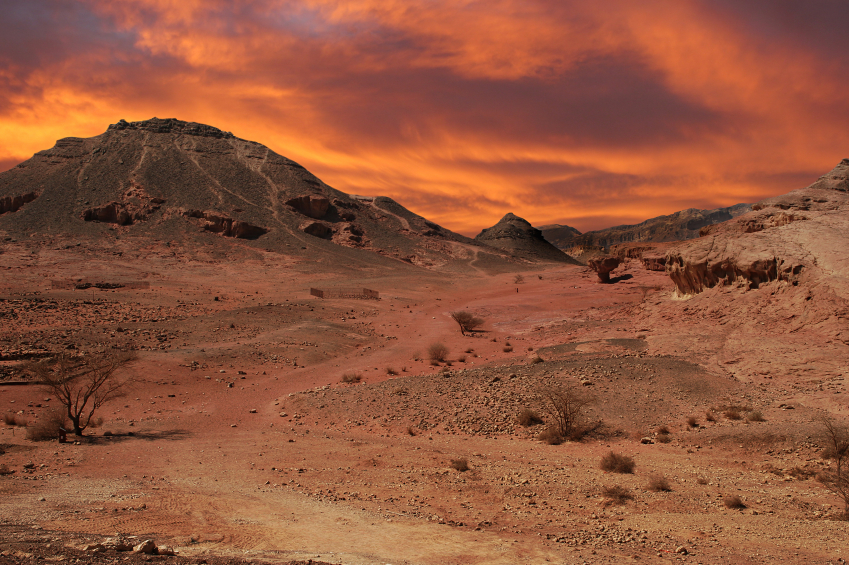 Tempted by the Devil
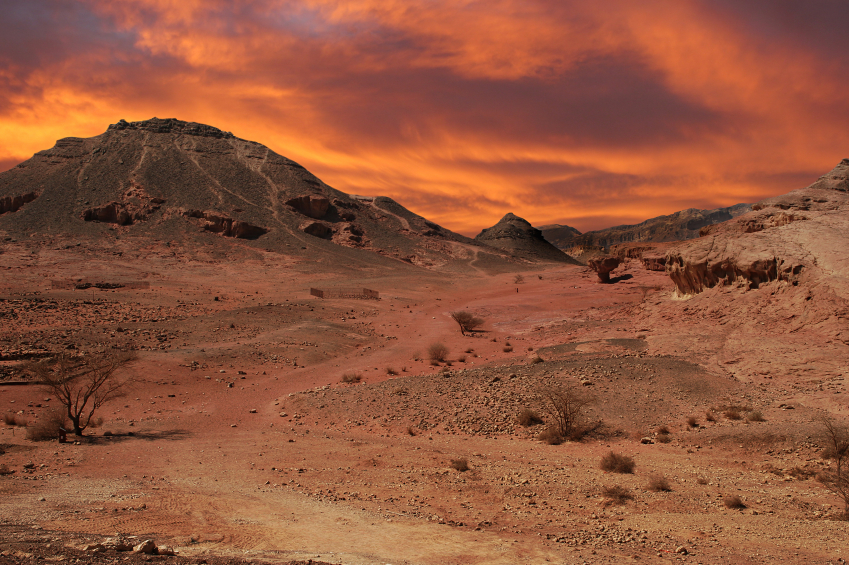 Matthew 4:1-11

Mark 1:12-13

Luke 4:1-13
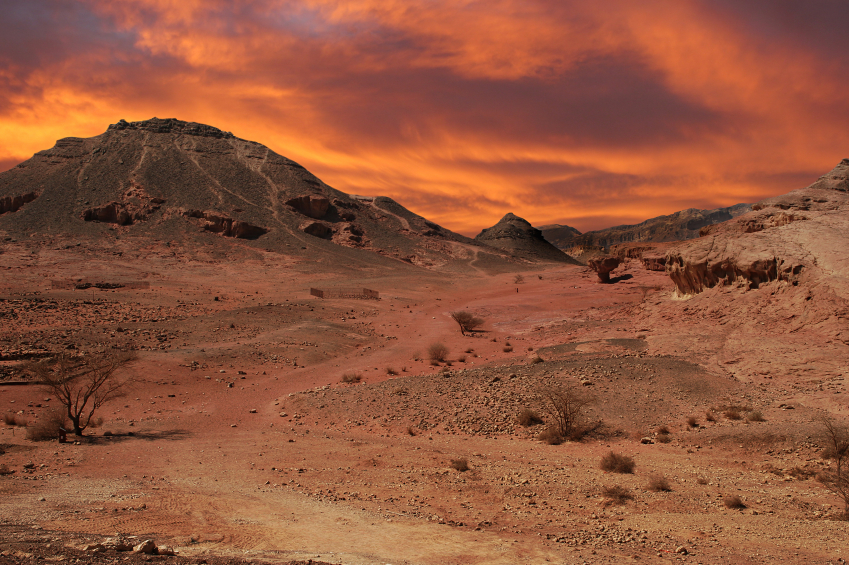 Luke 4:1-13
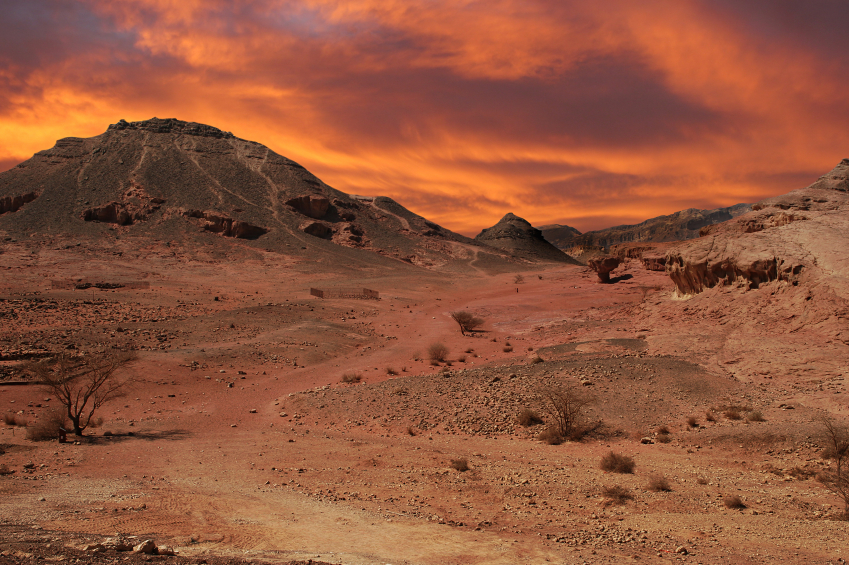 “If you are the Son of God…”
Luke 4:3,9
“Adam, the son of God.”
Luke 3:38
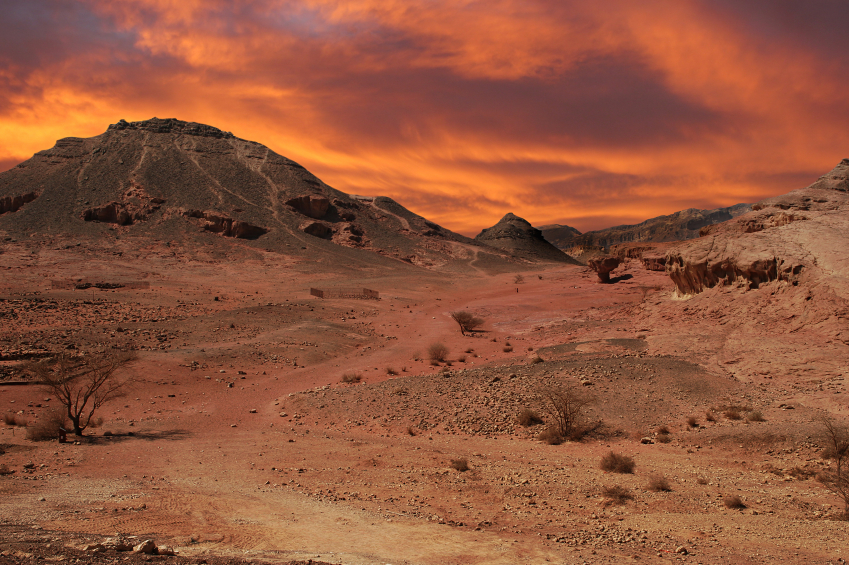 Then you shall say to Pharaoh, ‘Thus says the Lord, “Israel is My son, My firstborn. So I said to you, ‘Let My son go that he may serve Me’; but you have refused to let him go. Behold, I will kill your son, your firstborn.”
Exodus 4:22-23
“If you are the Son of God…”
Luke 4:3,9
When Israel was a youth I loved him,And out of Egypt I called My son.
Hosea 11:1
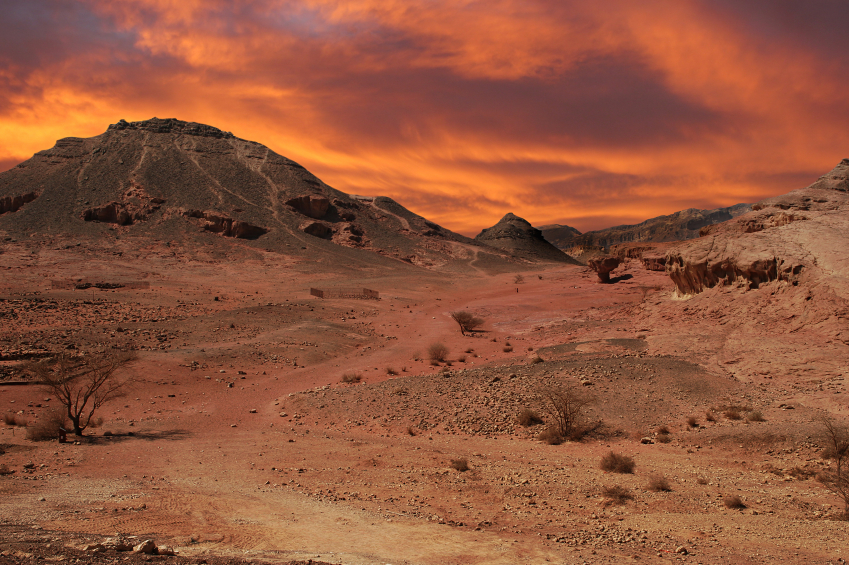 For we do not have a high priest who cannot sympathize with our weaknesses, but One who has been tempted in all things as we are, yet without sin.
Hebrews 4:15
For all that is in the world, the lust of the flesh and the lust of the eyes and the boastful pride of life, is not from the Father, but is from the world.
1 John 2:16
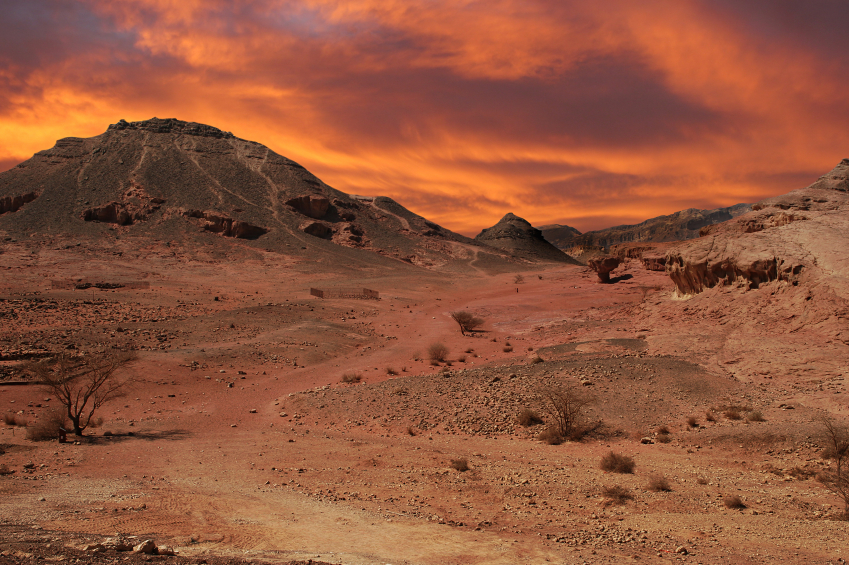 It is not a sin to be tempted.
Temptation is a part of being a disciple.
Jesus used Scripture to overcome temptation.
The devil doesn’t quit.
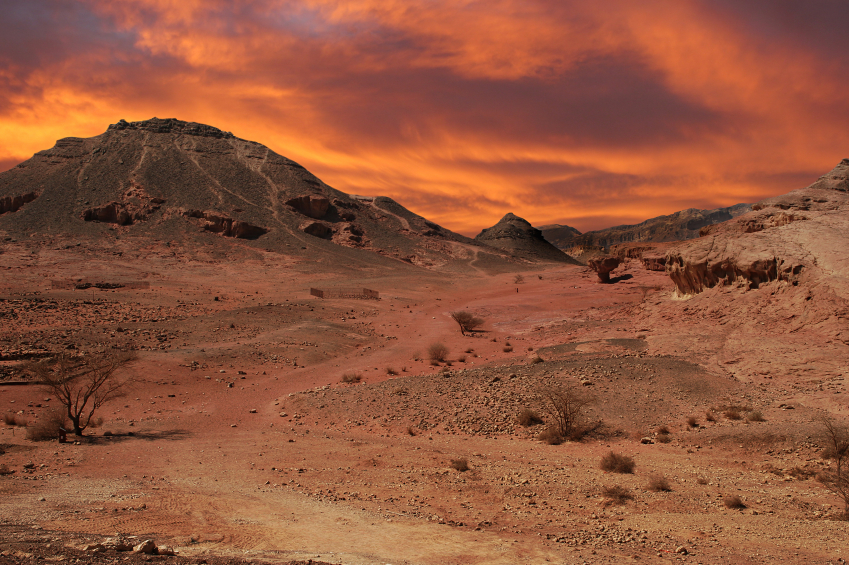 When the perishable puts on the imperishable, and the mortal puts on immortality, then shall come to pass the saying that is written:                                “Death is swallowed up in victory.”   “O death, where is your victory?    O death, where is your sting?”
The sting of death is sin, and the power of sin is the law. But thanks be to God, who gives us the victory through our Lord Jesus Christ. Therefore, my beloved brothers, be steadfast, immovable, always abounding in the work of the Lord, knowing that in the Lord your labor is not in vain.
											1 Corinthians 15:54-58